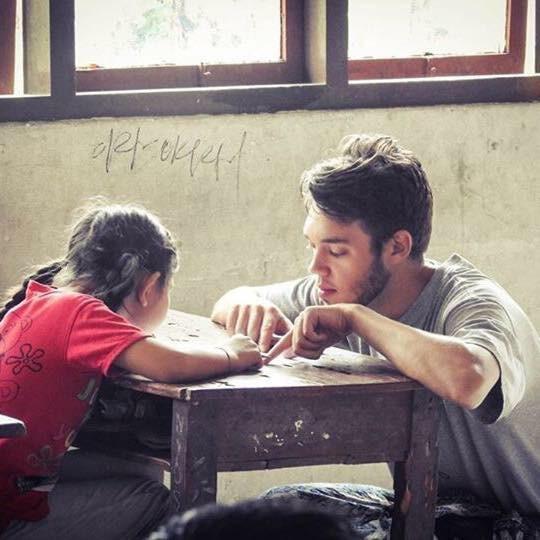 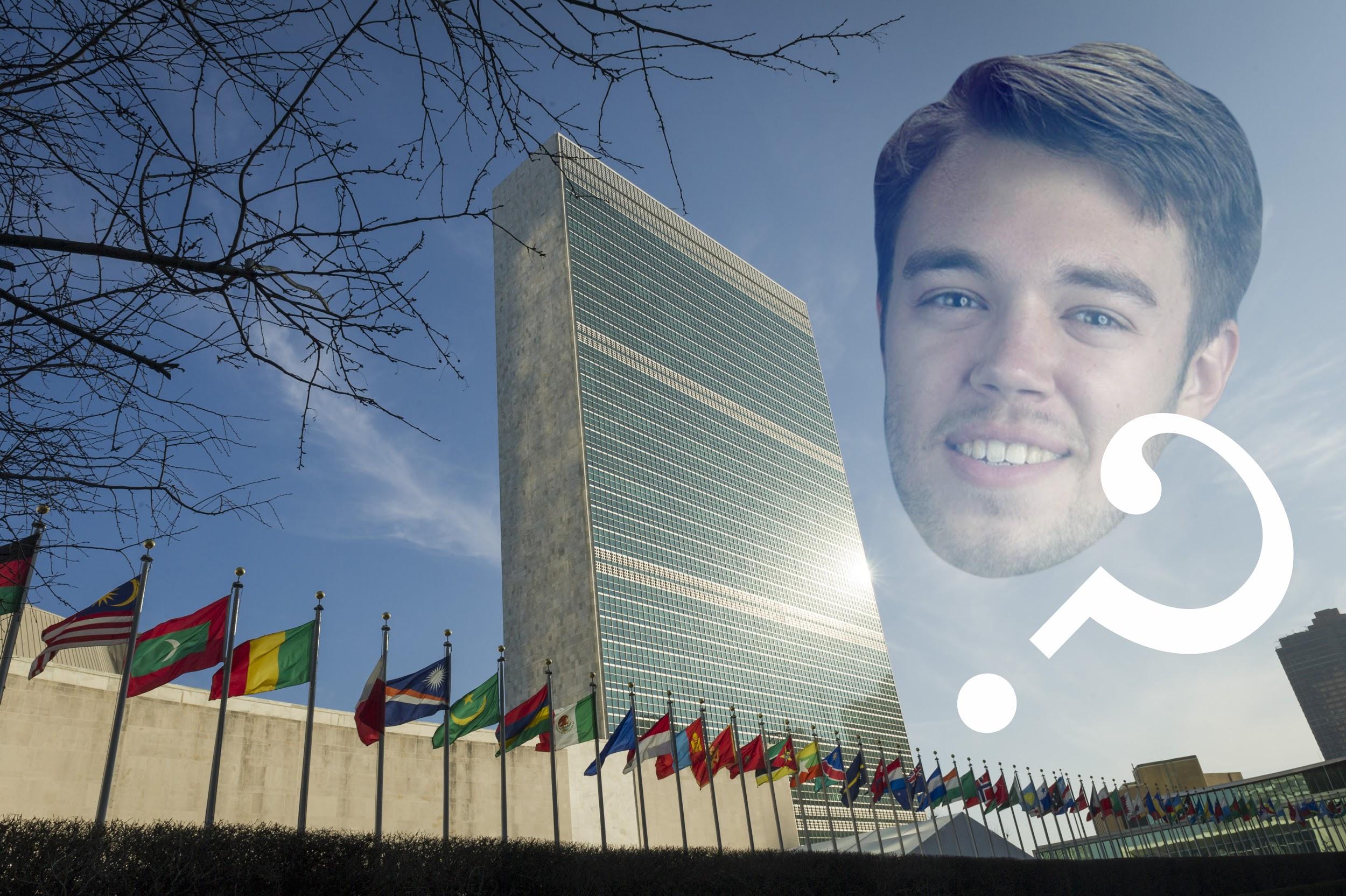 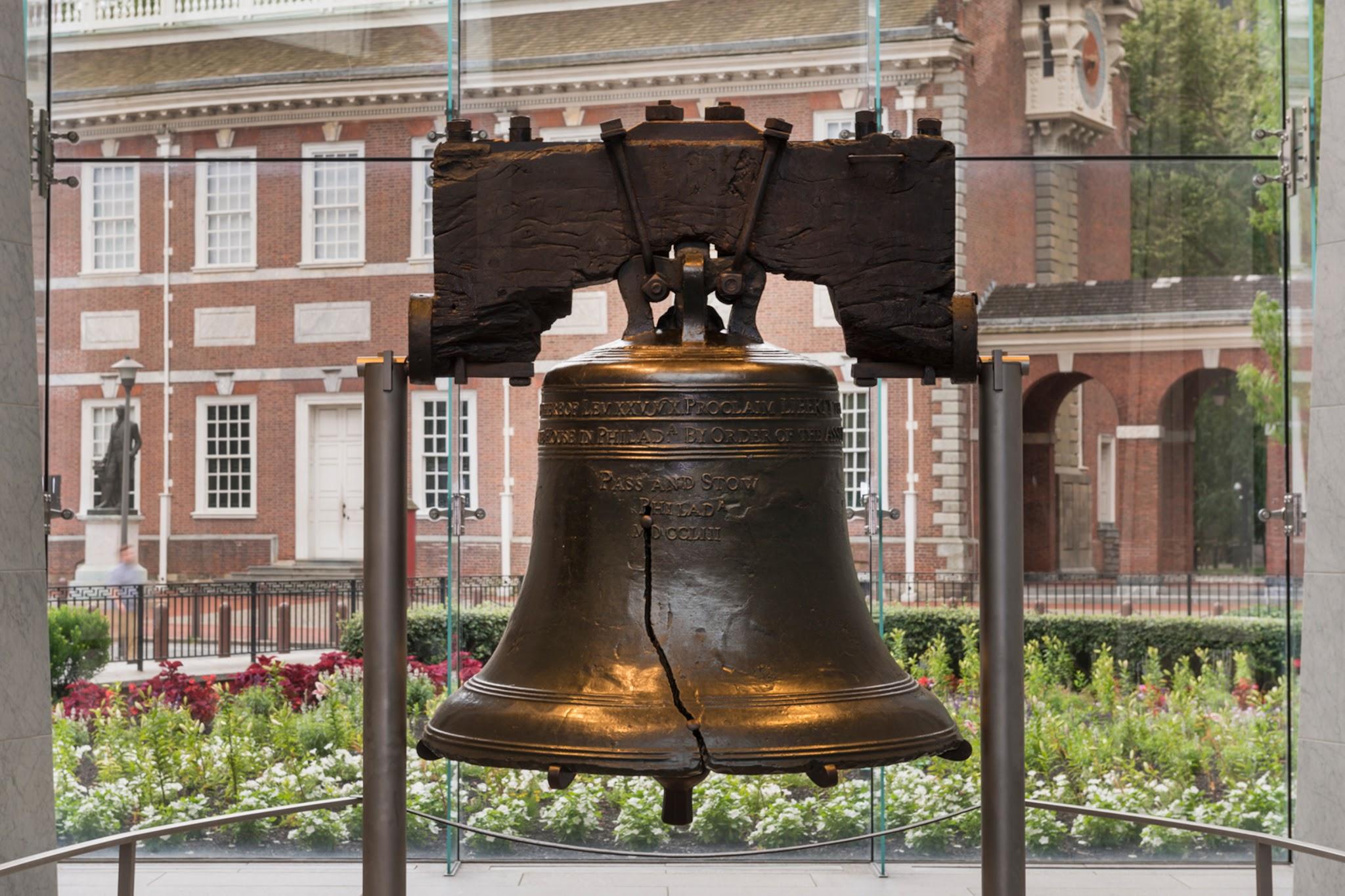 What’s Next?
Connor Harbison
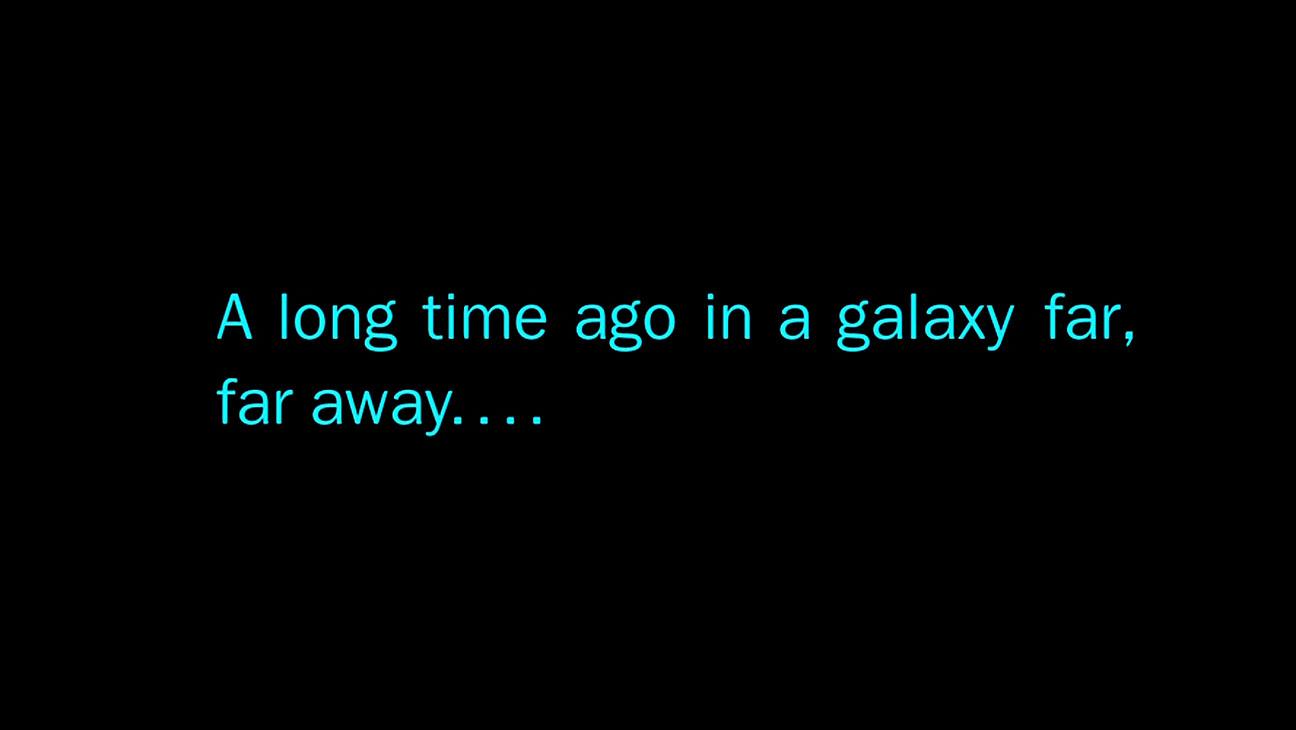 A Story is an Information Container
Mos Eisley is a wretched hive of scum and villainy.
These are NOT the droids you are looking for.
Han shot first.
Death Star is NOT a moon.
The secret Rebel Base is on Yavin IV.
...plus so much more!
How to organize your container
What
Who
How
Why
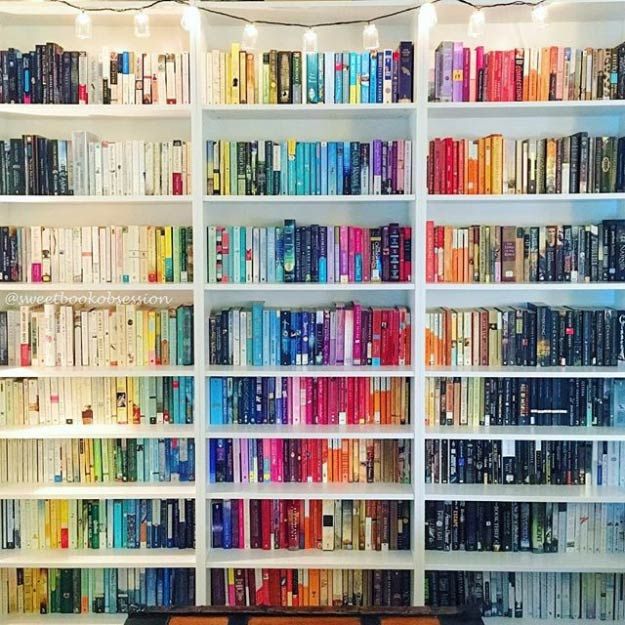 What.
Colonists vs. Cuttlefish
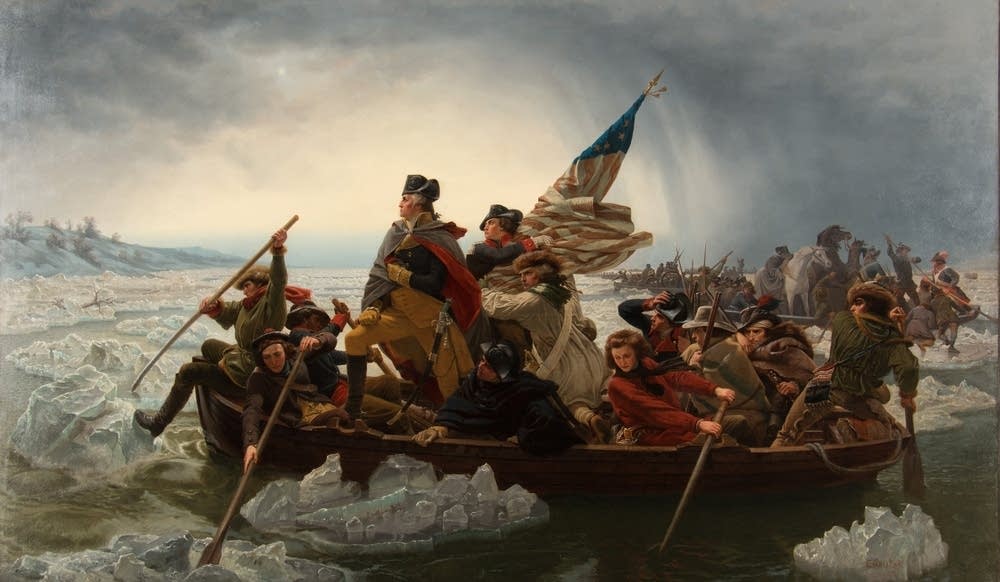 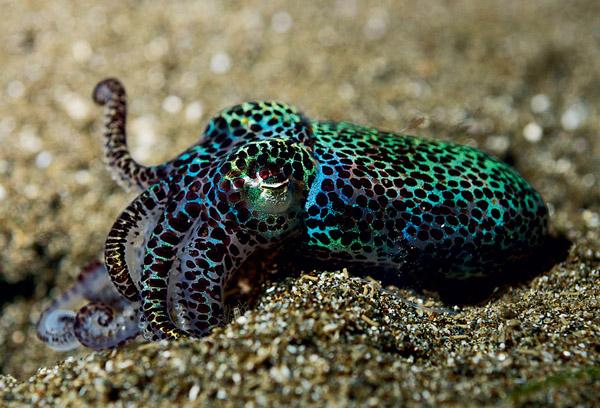 #ExplainAFilmPlotBadly
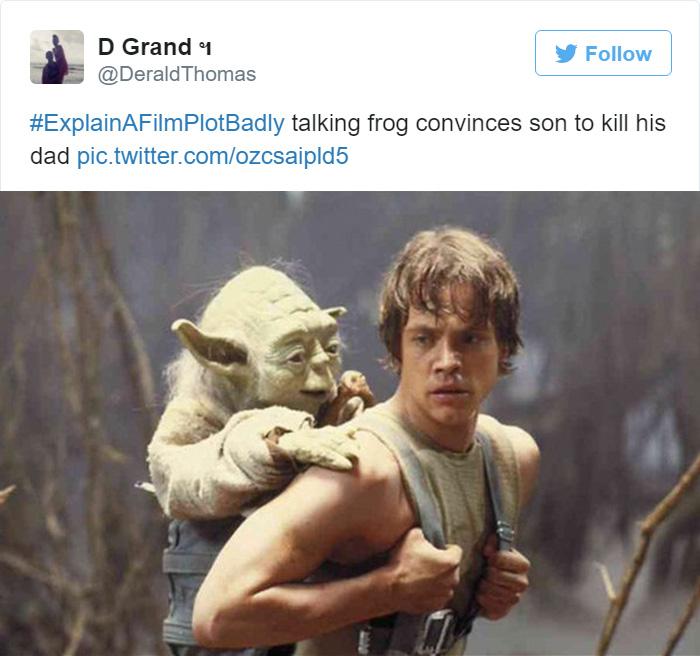 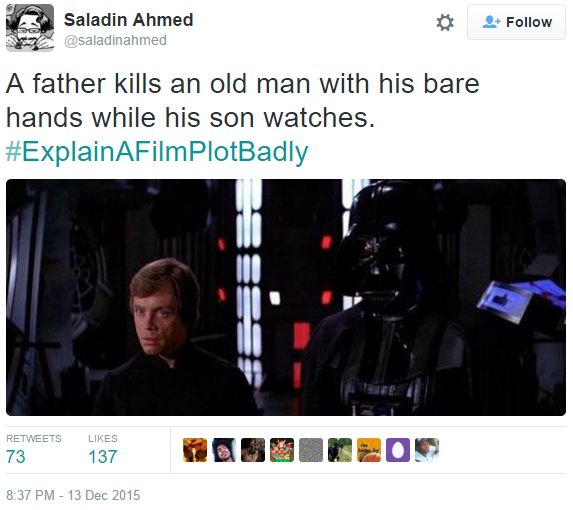 #ExplainYourselfBadly
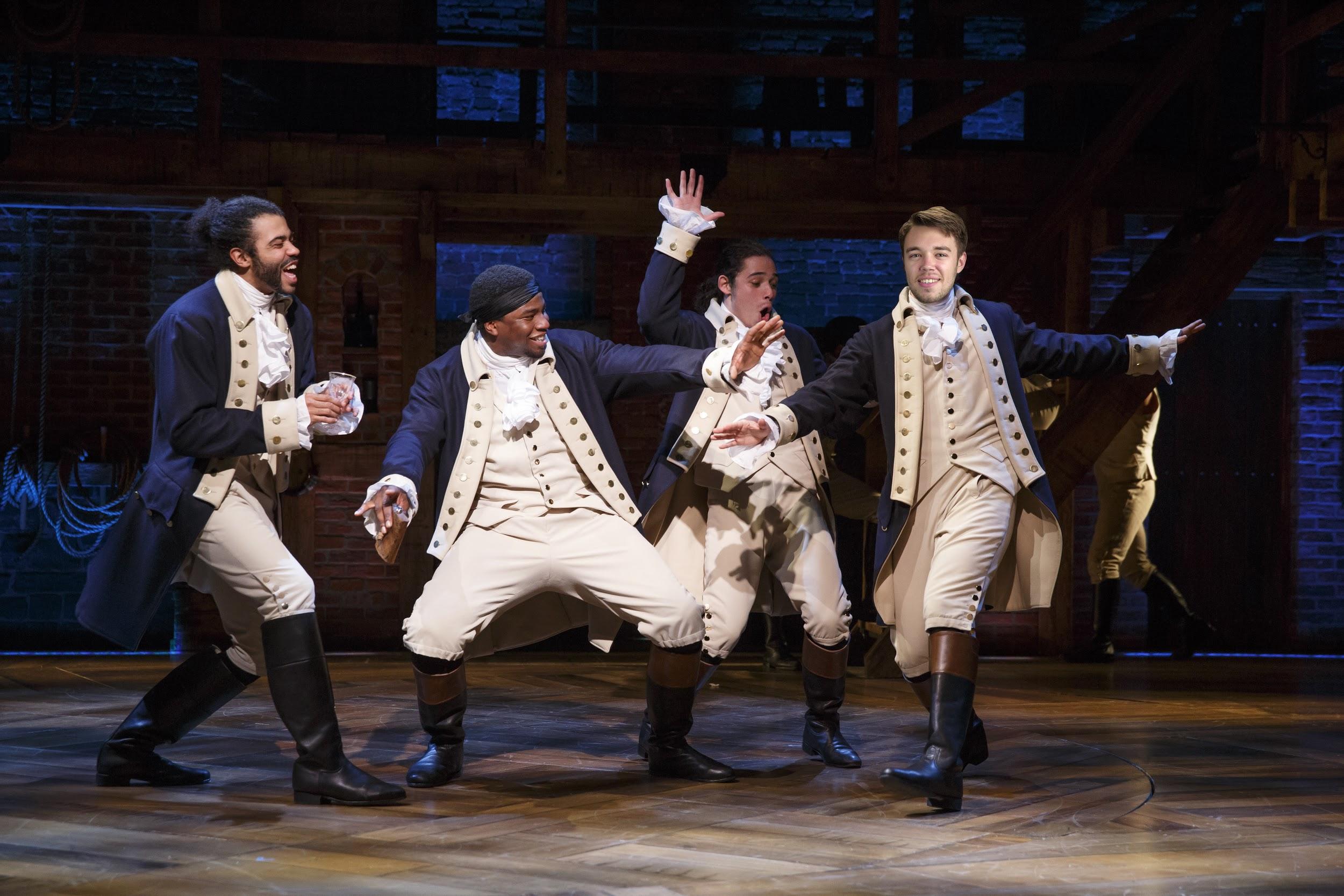 Local Man Goes on Walkabout in Historic Philadelphia

Great networking opportunity with international contacts

Experience National Parks on foot

Historian yells at schoolchildren
Who.
Make your story sticky to your audience
Make it emotional
Violate expectations 
Make it concrete
Make it credible
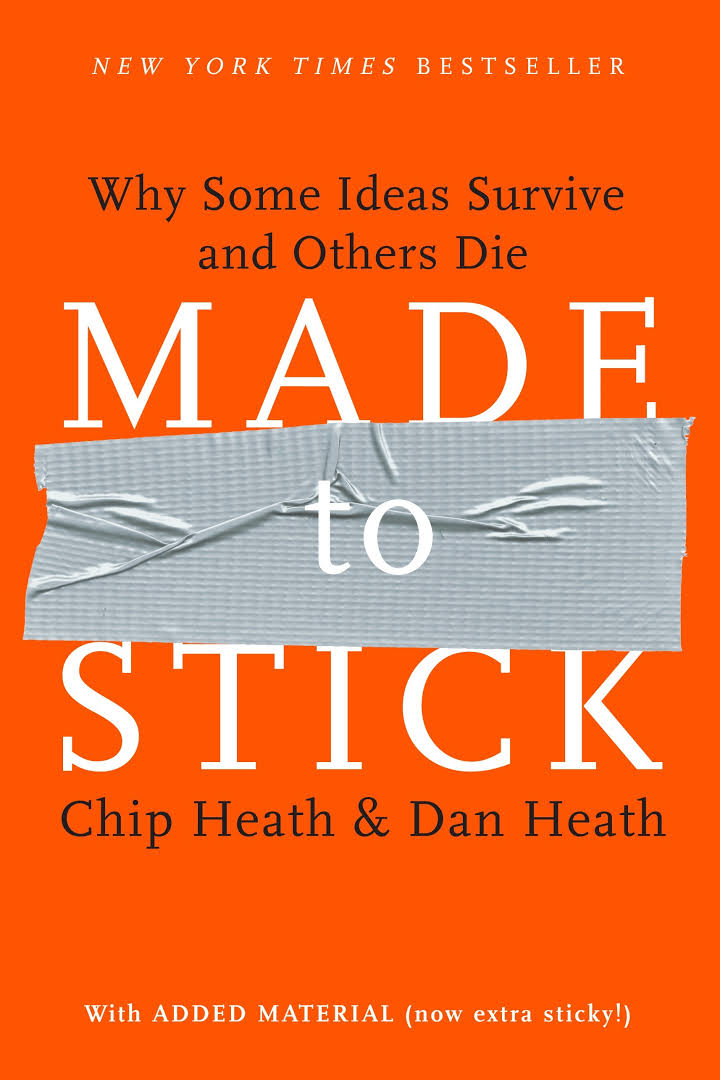 How.
Dramatic Structure
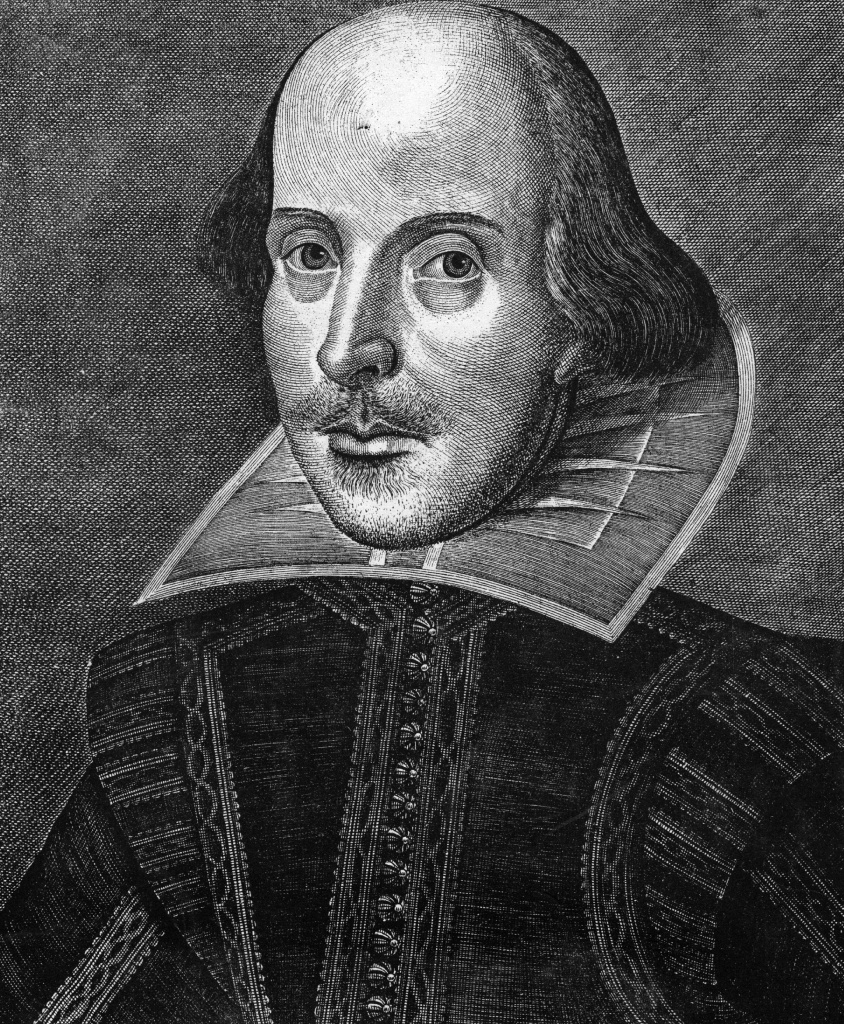 Introduce your hero
Put your hero in a hole
Get your hero out of the hole
3 Act Structure
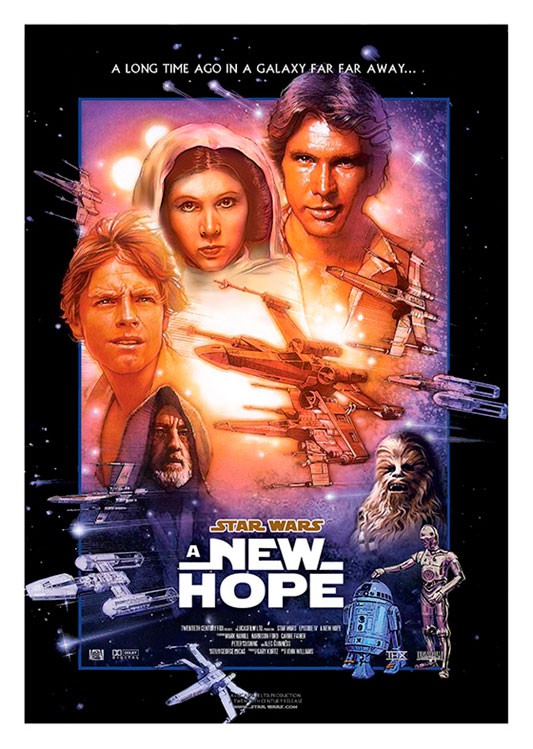 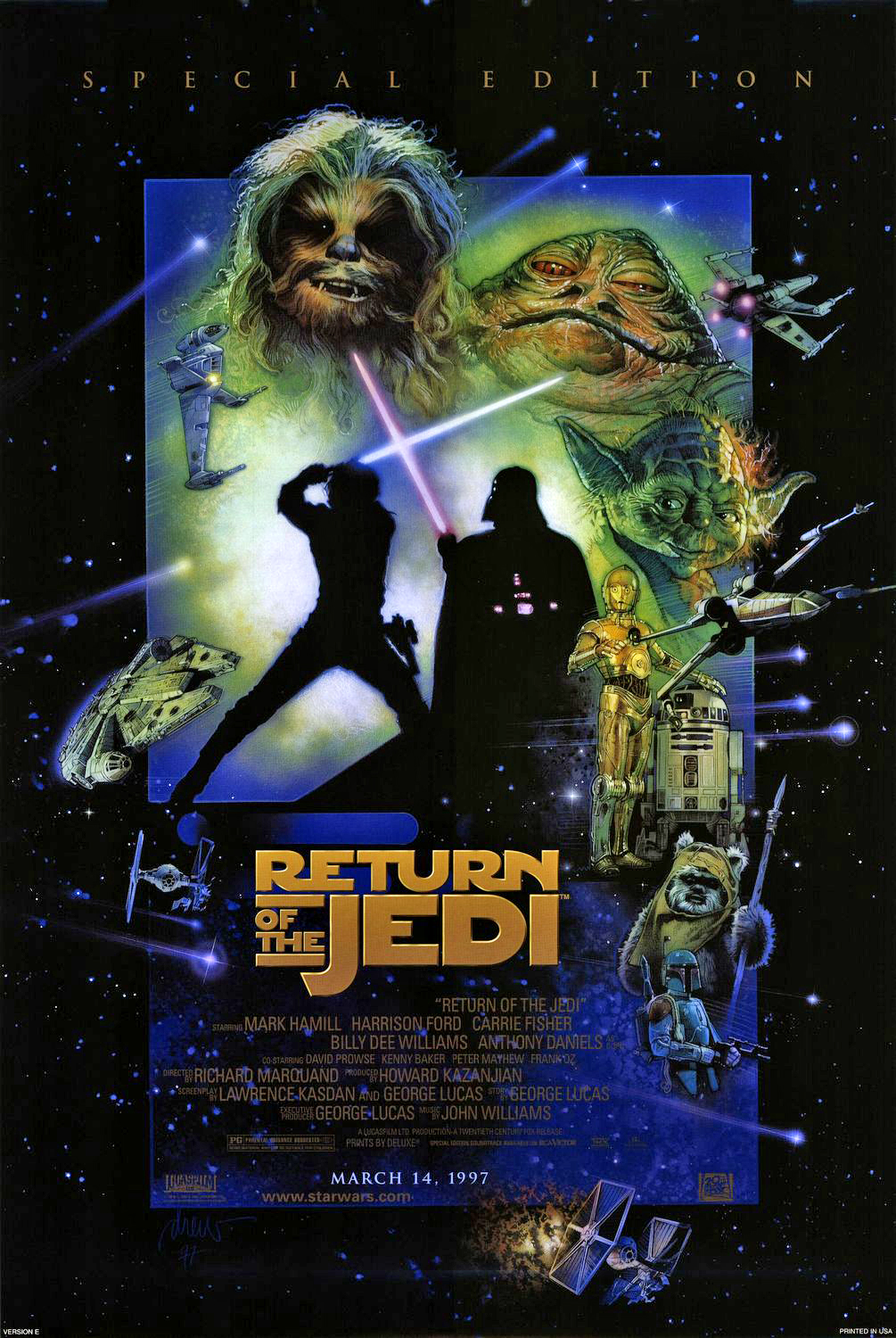 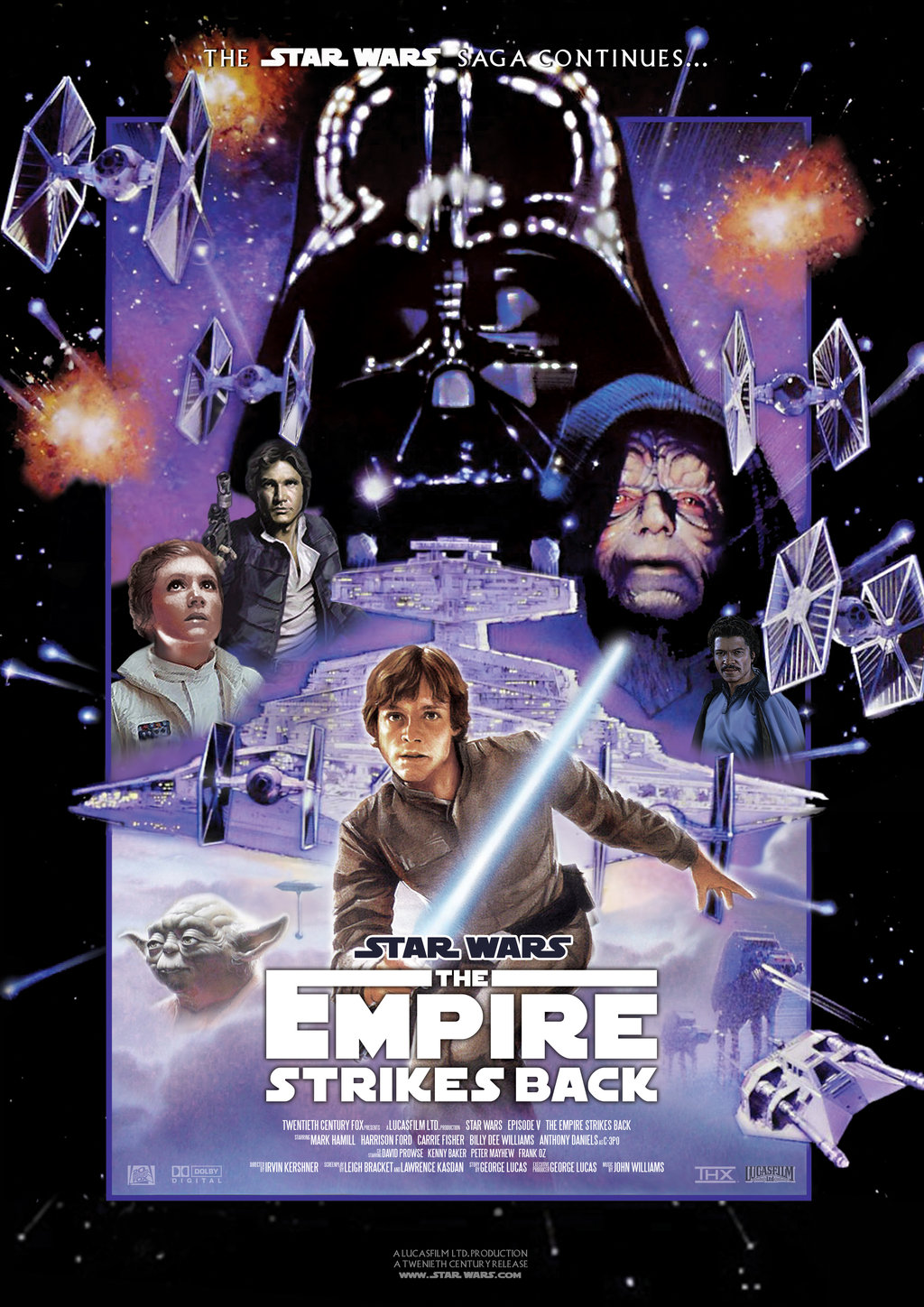 Beginning...
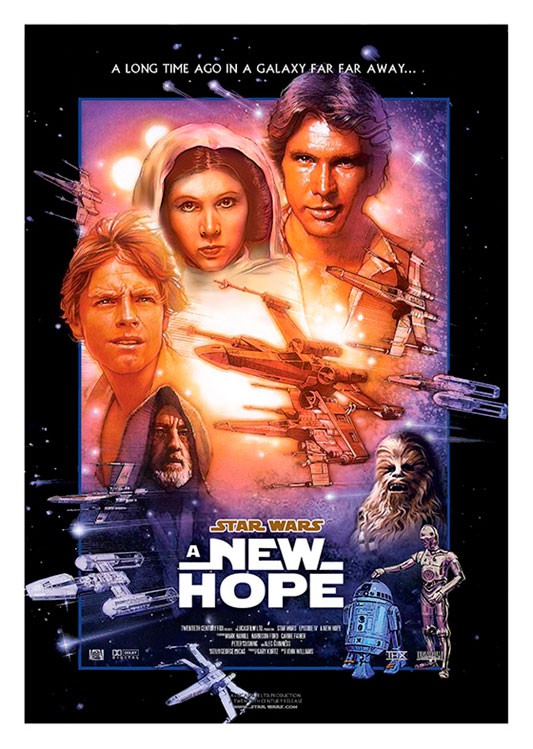 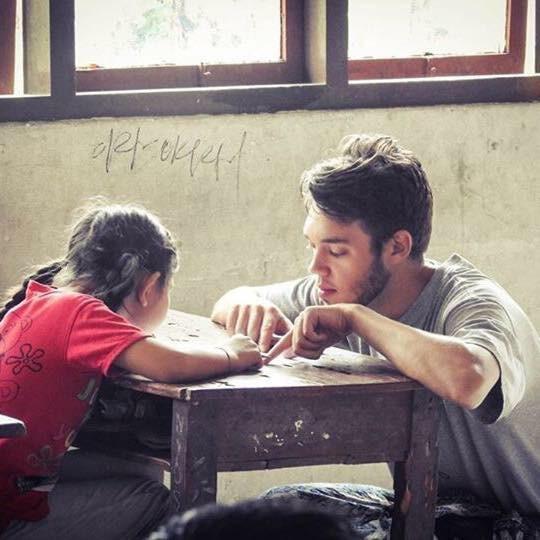 ...Middle...
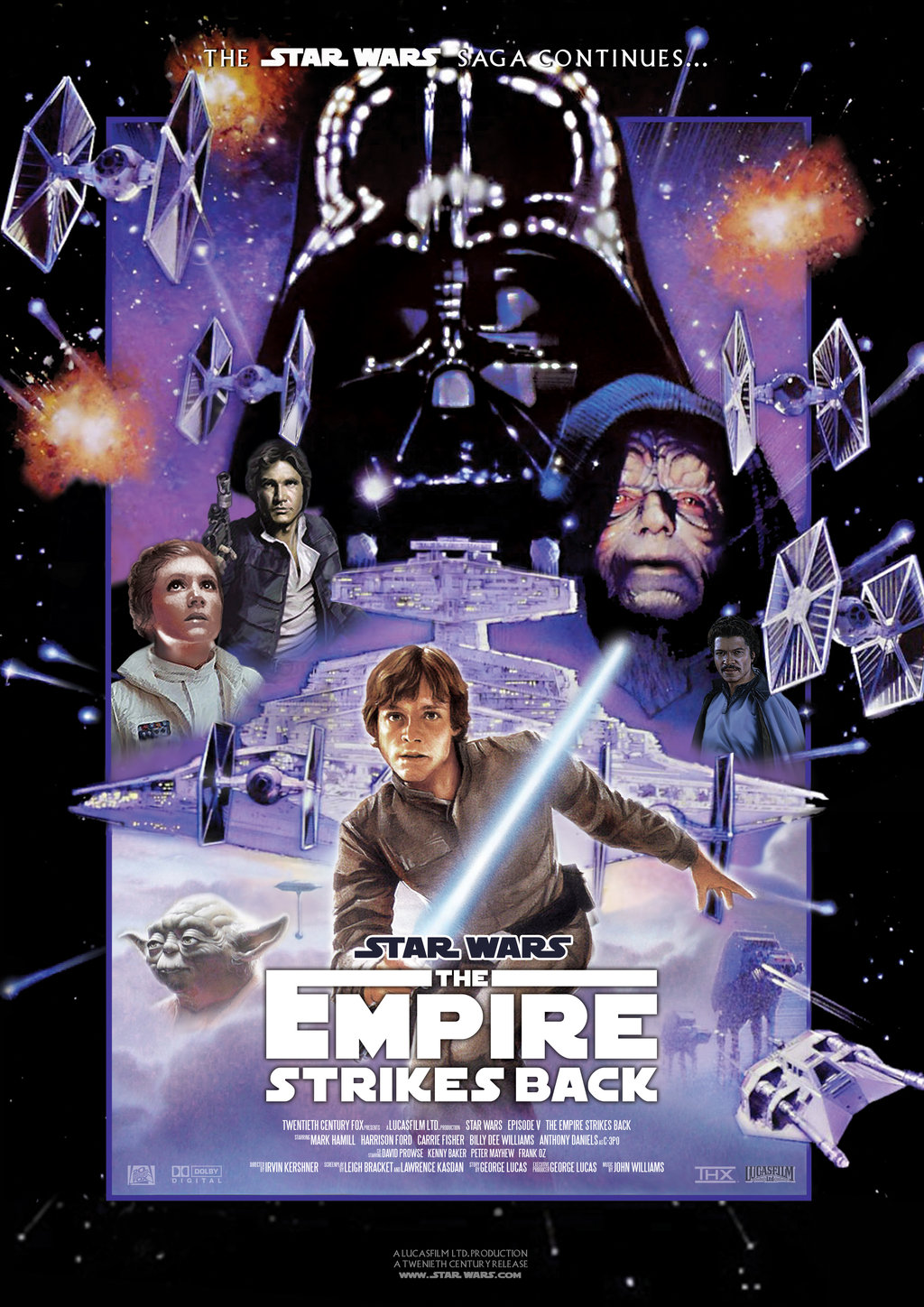 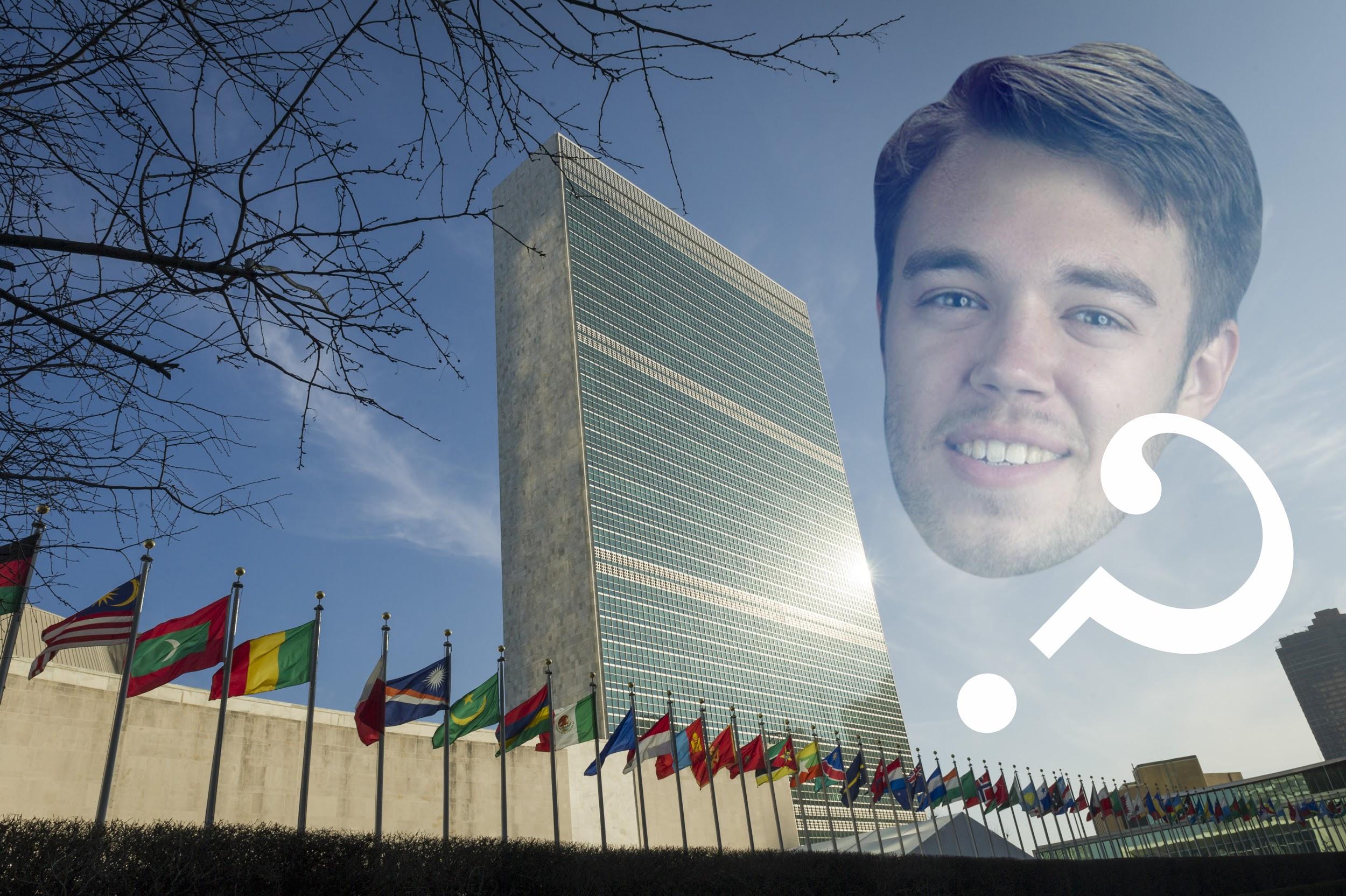 ...End
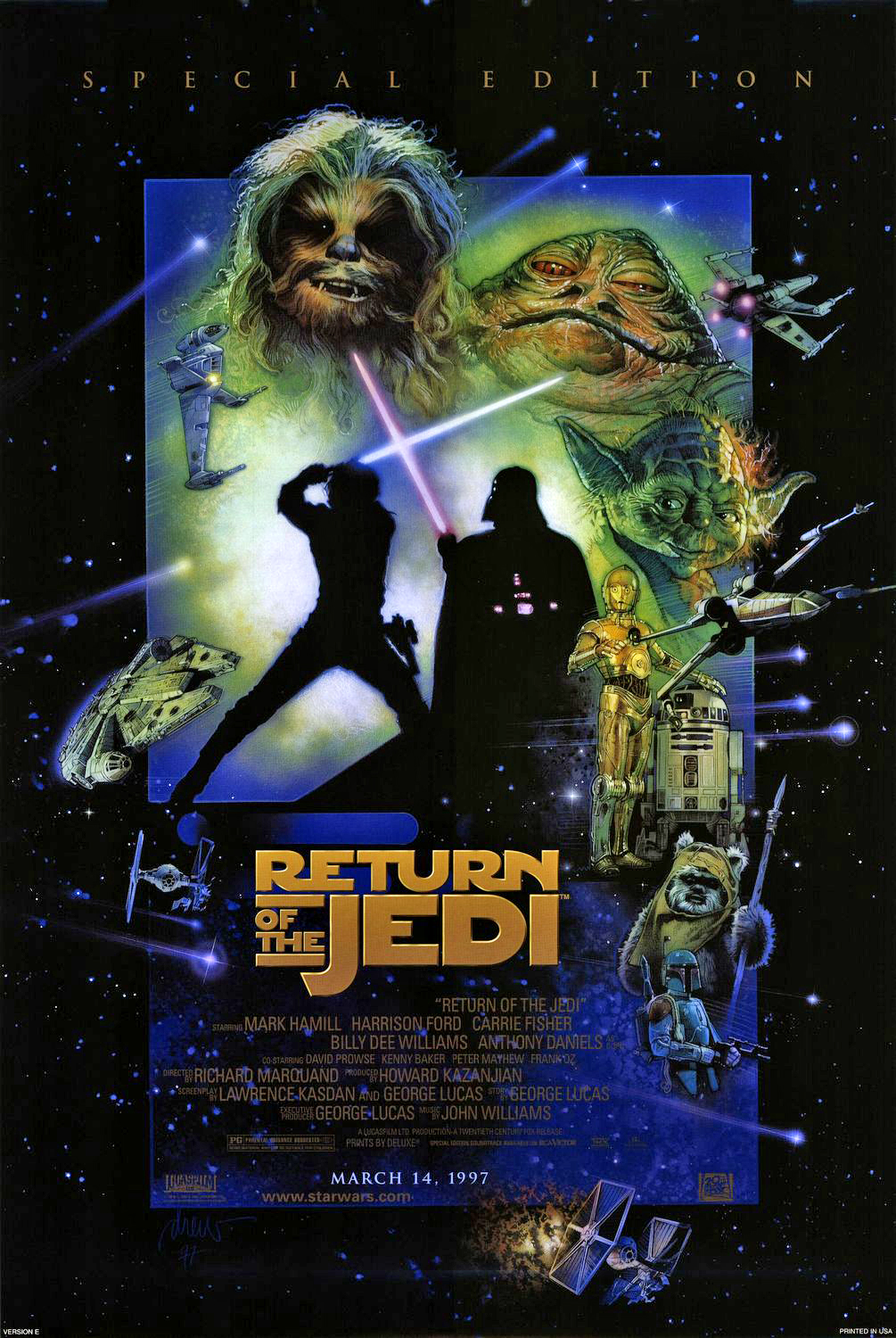 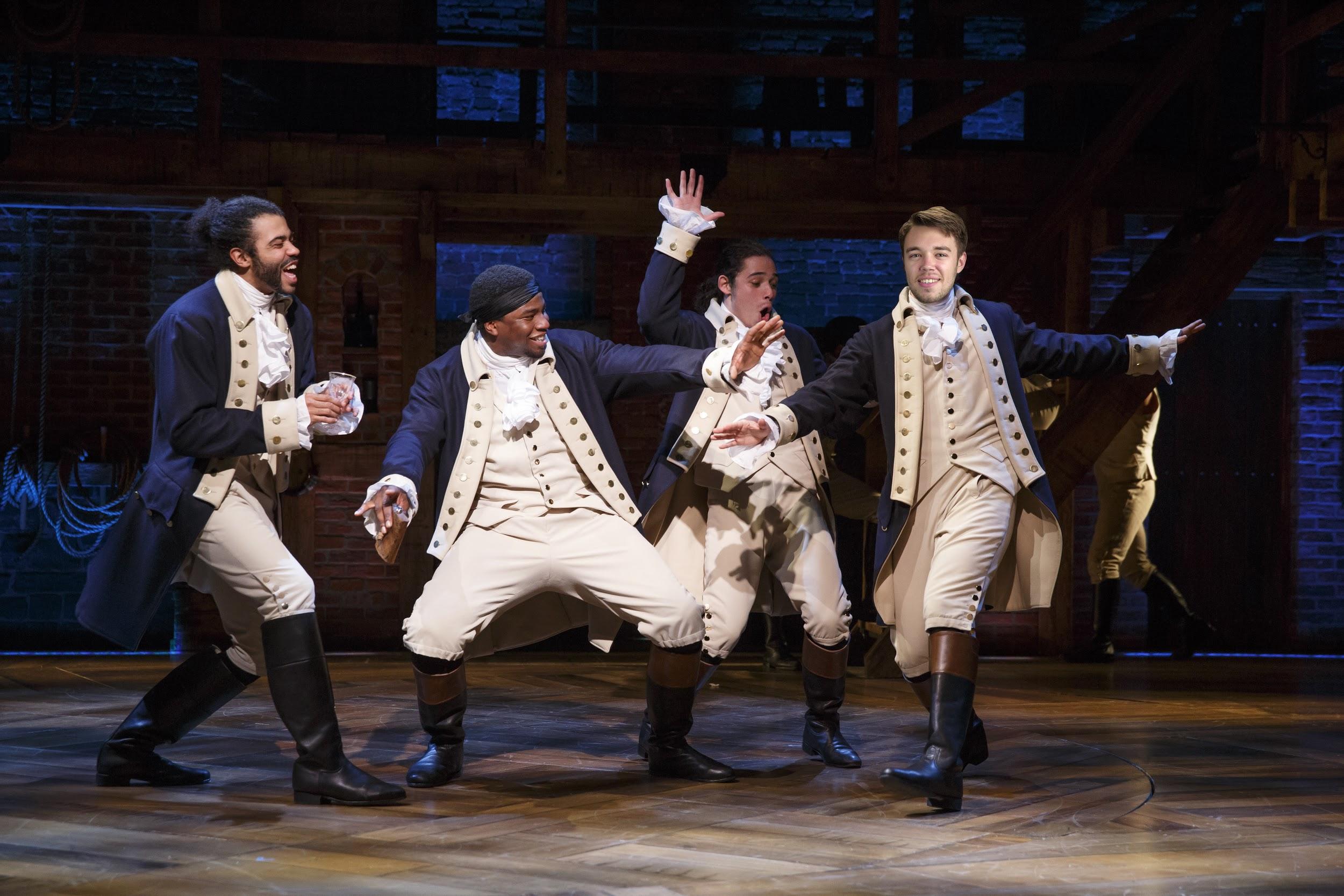 Now you do it!
Tell a three sentence story to your neighbor
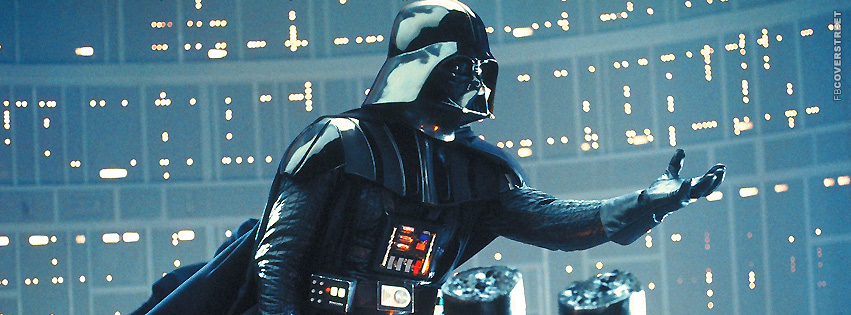 Know how to frame it
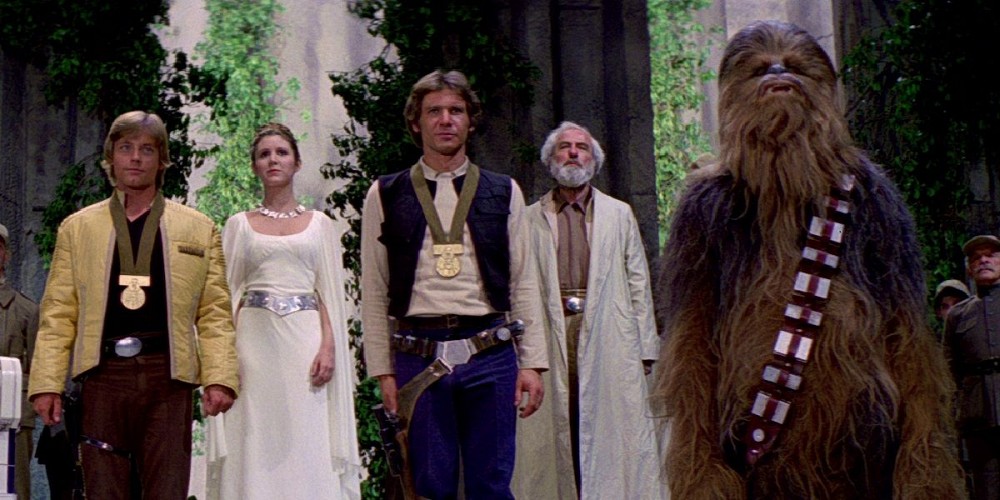 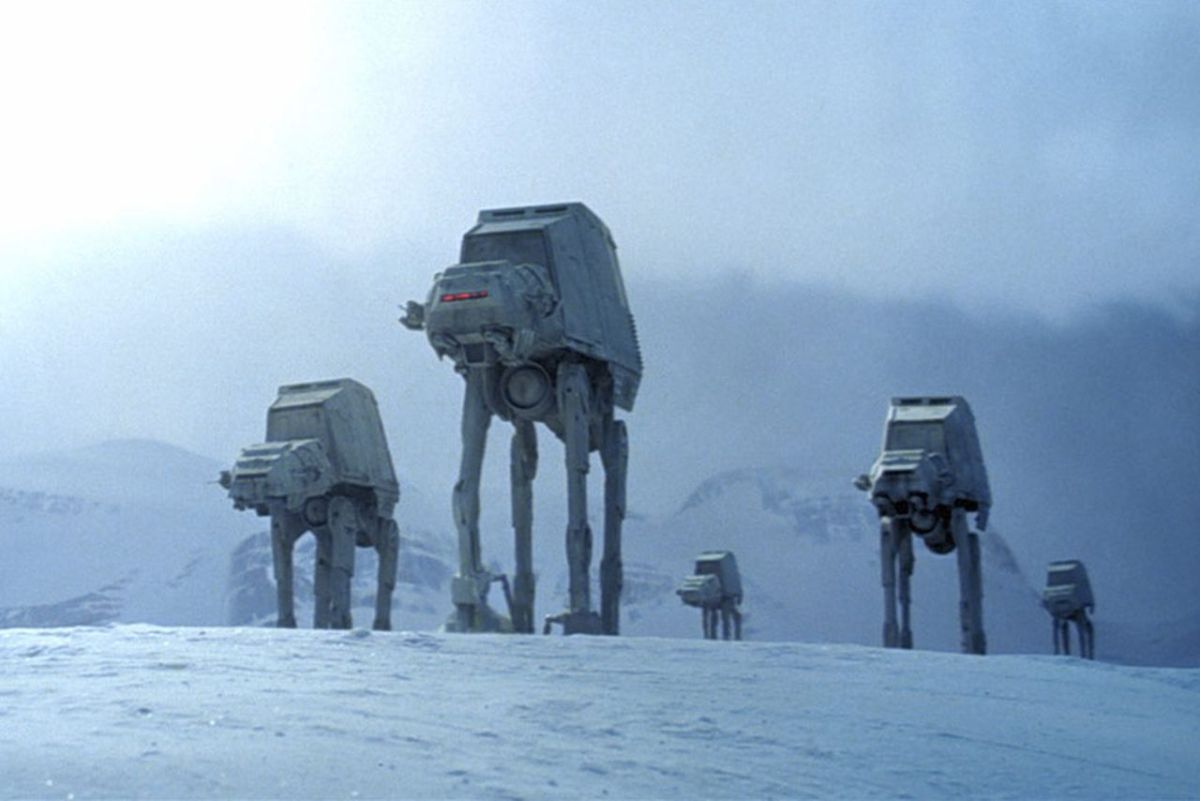 Why.
Simon Sinek: Start With Why
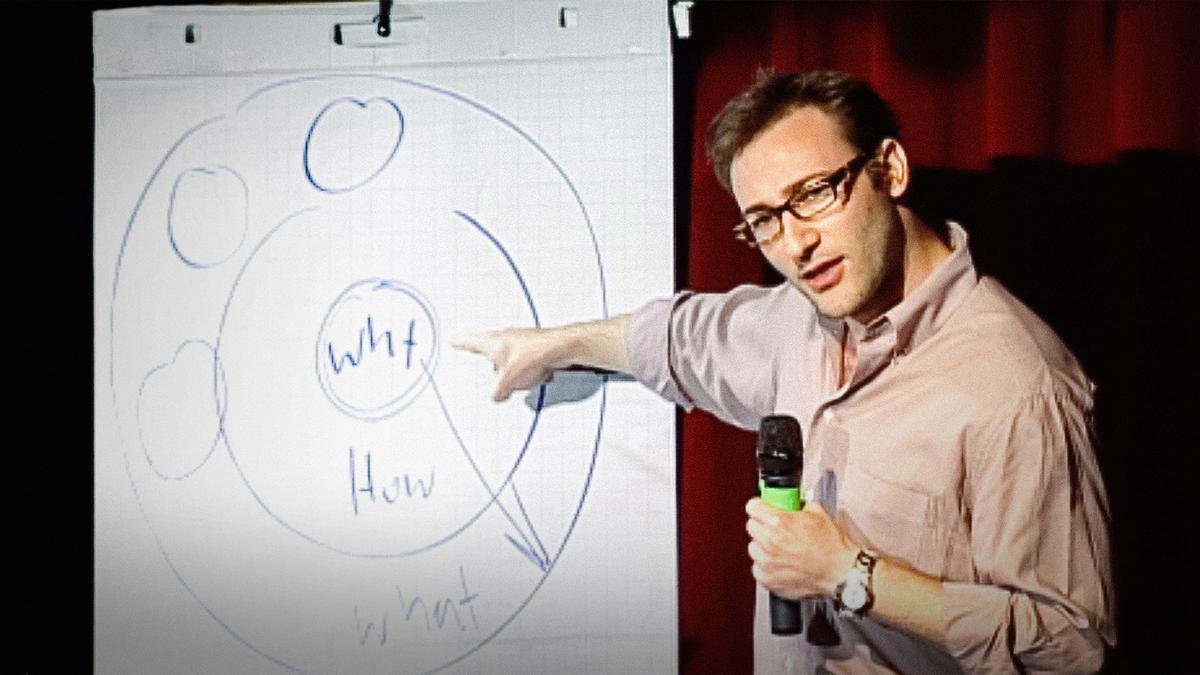 Have fun with it!
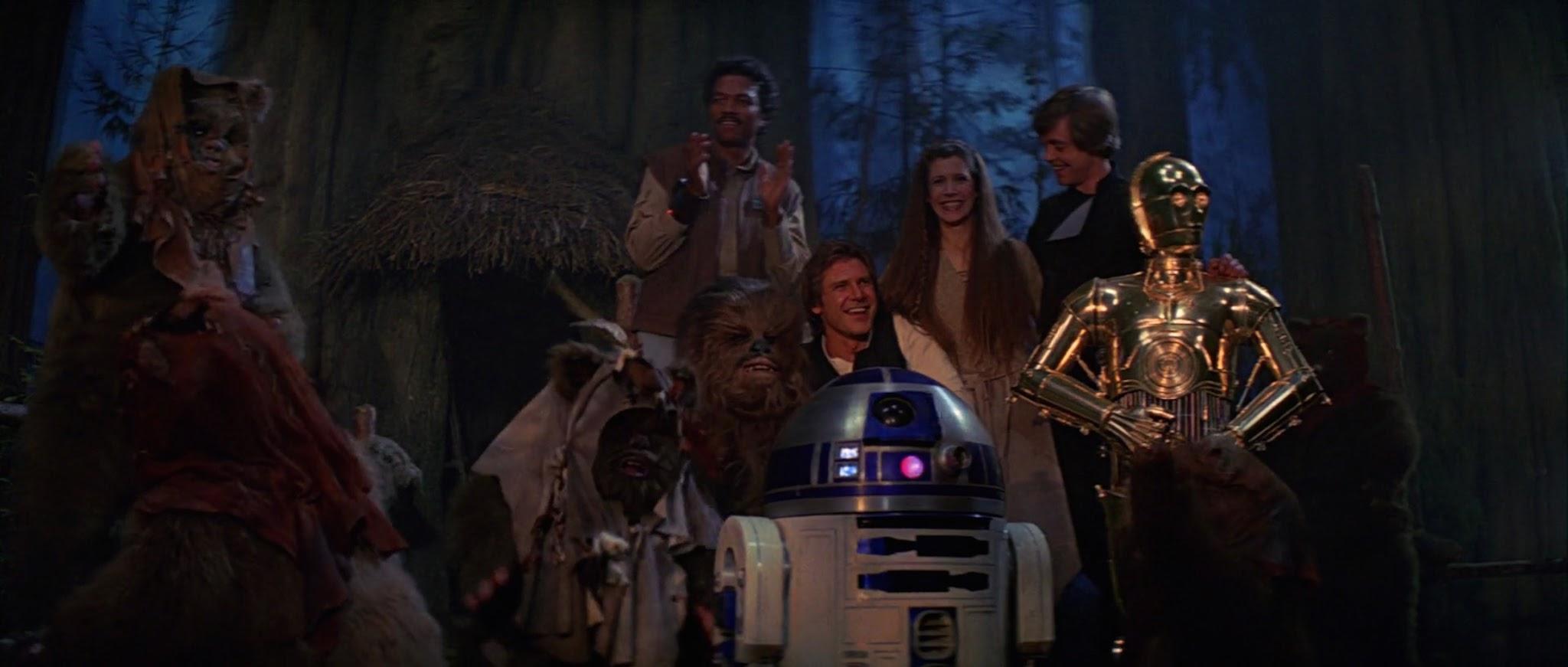 Thank You!
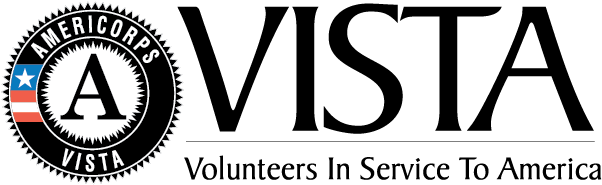 Connor Harbison
(215) 620-7637
harbison.connor@gmail.com
               linkedin.com/in/connorharbison
@connorharbison
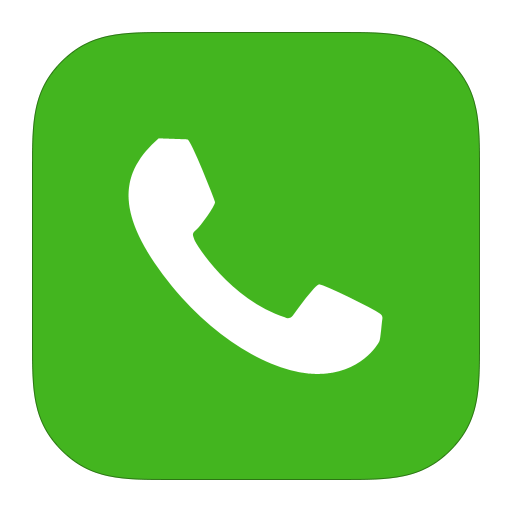 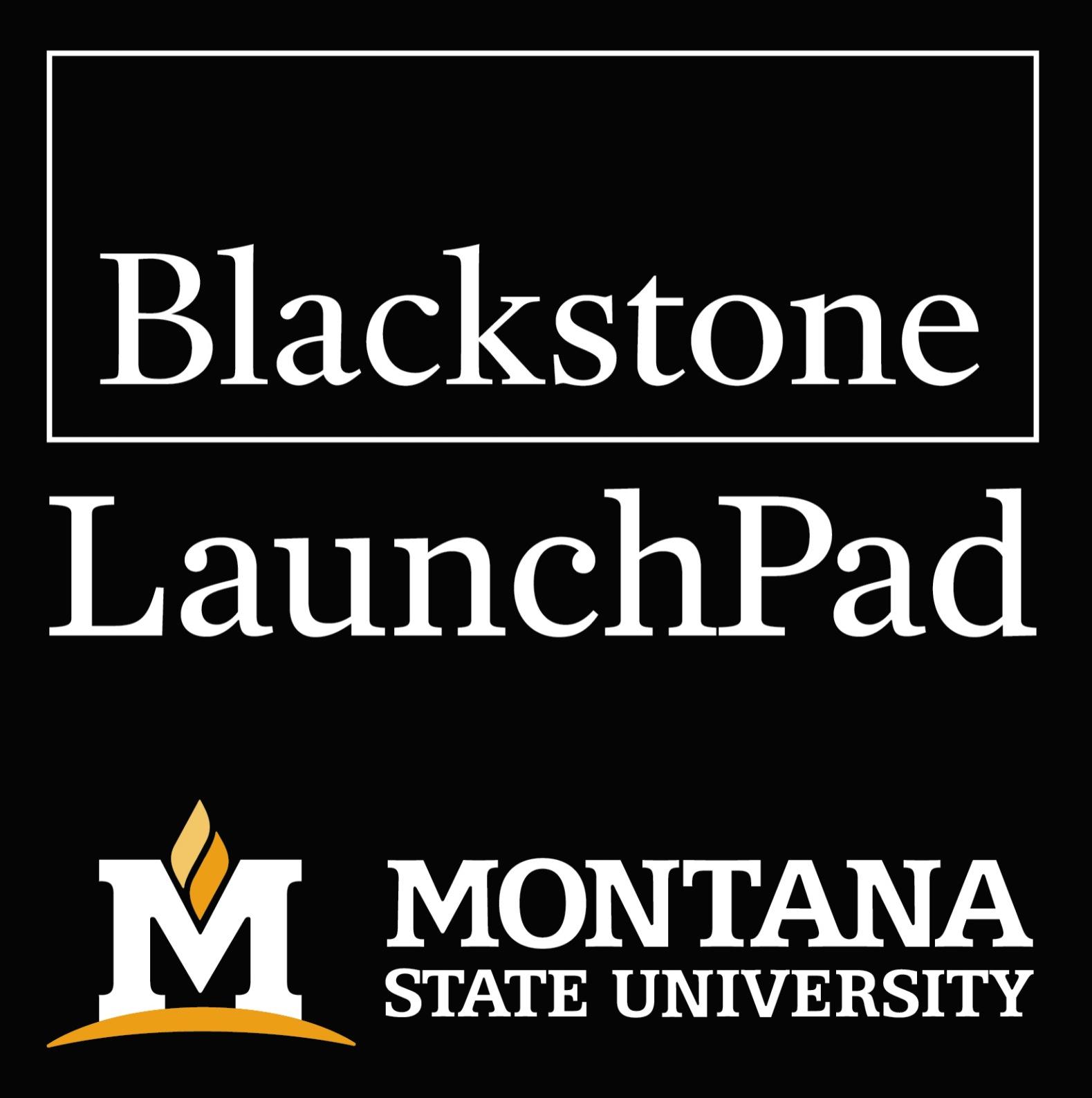 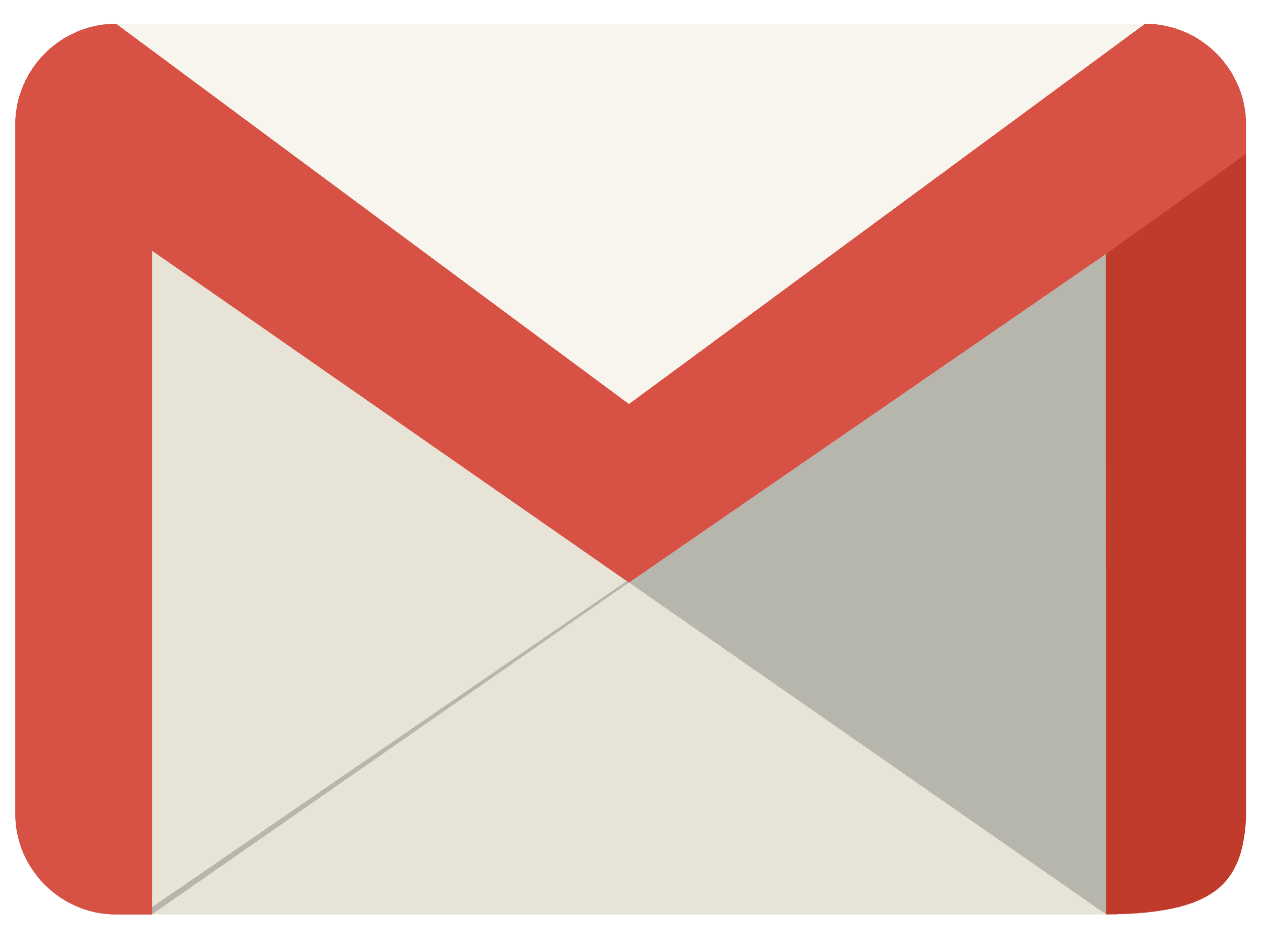 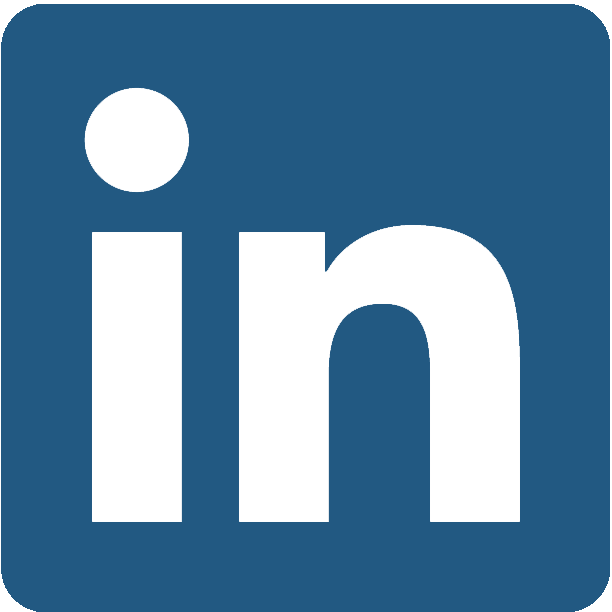 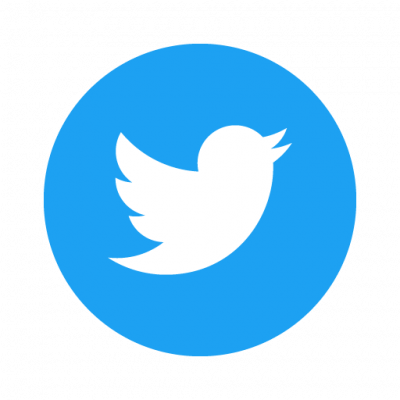 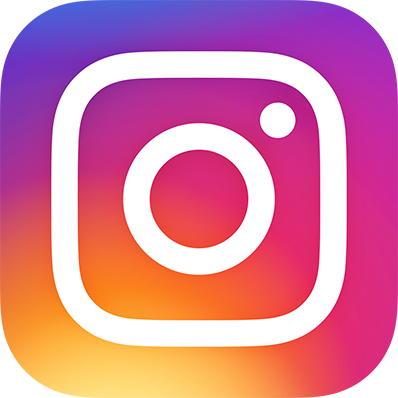